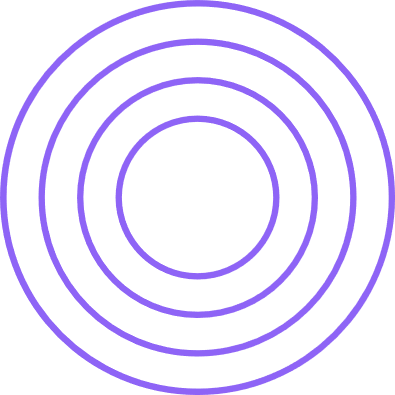 INTRODUCTION
RESUME
COVER LETTER
MY WORK
SENIOR FRONTEND DEVELOPER
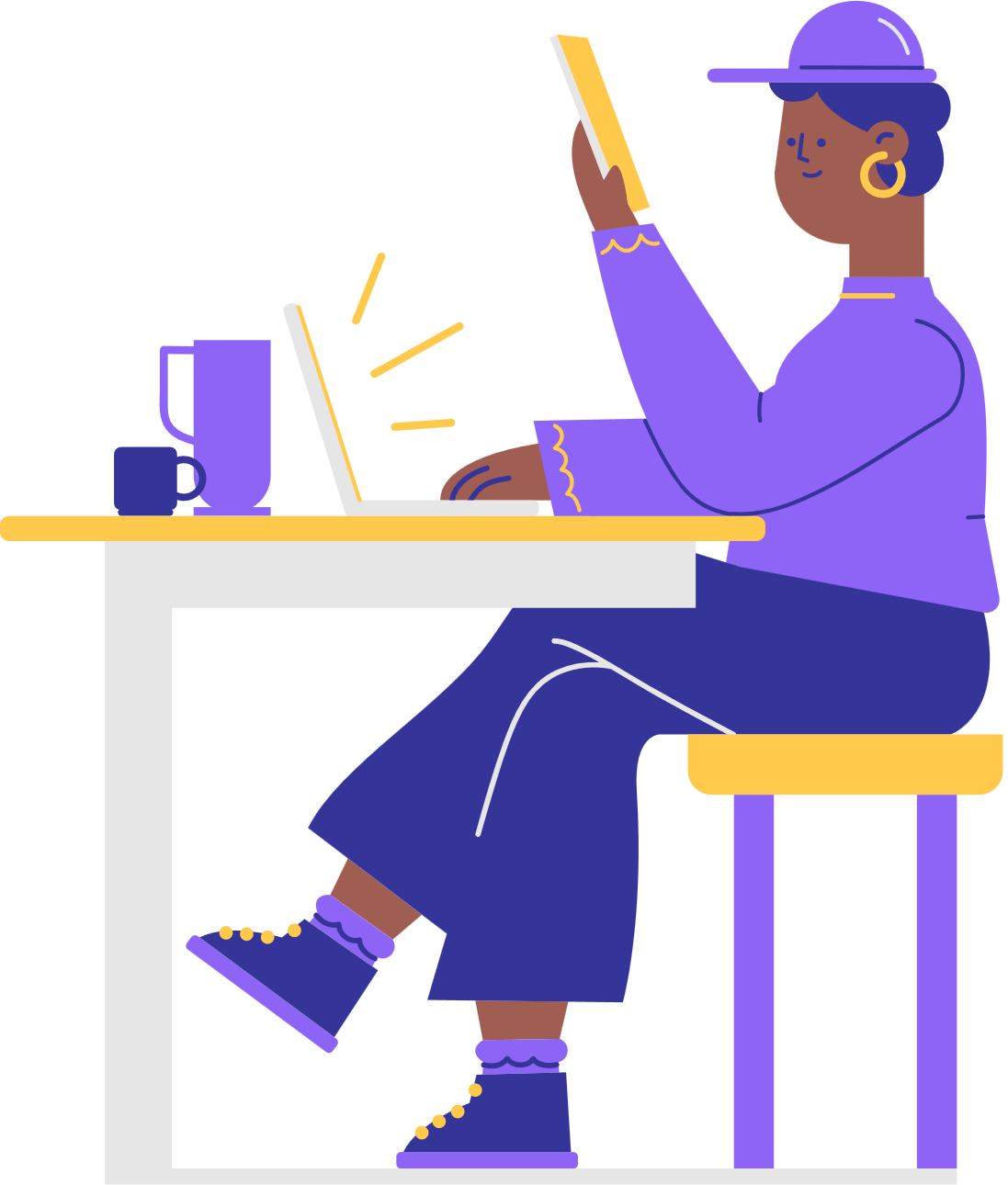 PORTFOLIO
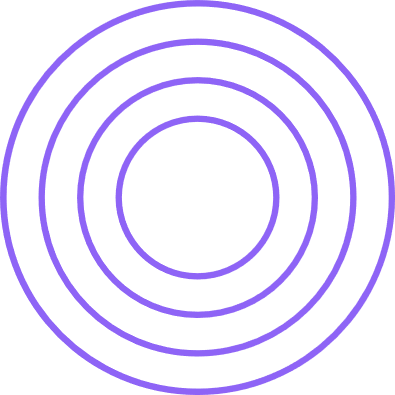 INTRODUCTION
RESUME
COVER LETTER
MY WORK
TABLE OF CONTENTS
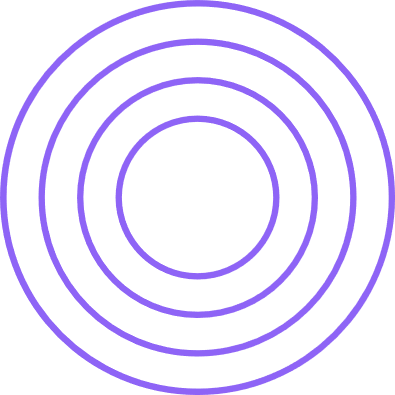 INTRODUCTION
RESUME
Elaborate on what you want to discuss.
Elaborate on what you want to discuss.
COVER LETTER
MY WORK
Elaborate on what you want to discuss.
Elaborate on what you want to discuss.
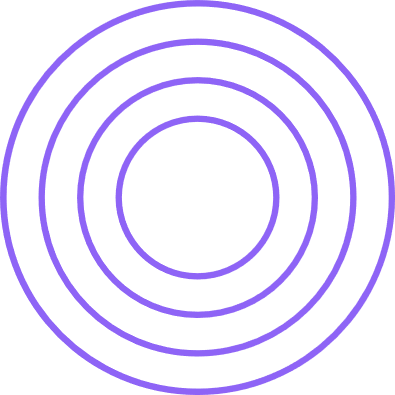 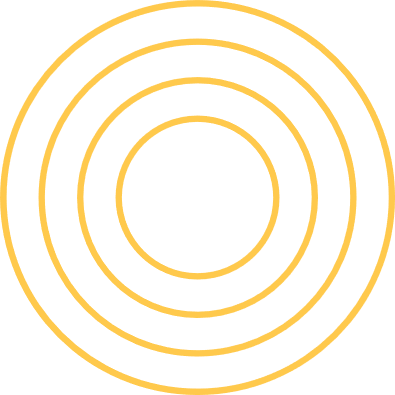 INTRODUCTION
RESUME
COVER LETTER
MY WORK
INTRODUCTION
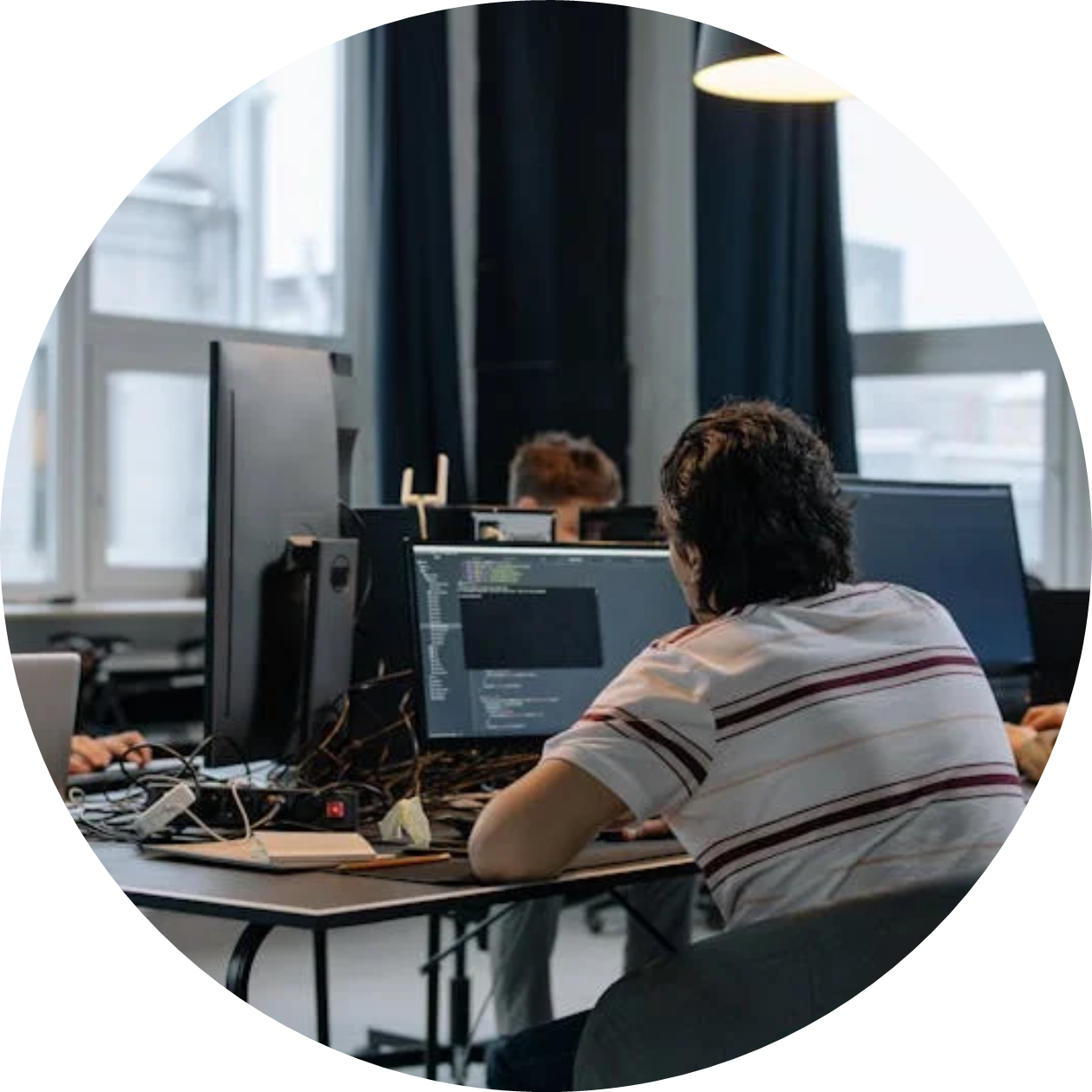 Welcome to a world of creativity and imagination, where words dance on the page and stories come to life. In this space, you will embark on a journey of discovery and inspiration, exploring the boundless possibilities of the written word.

As you delve deeper into the realms of storytelling, you will uncover the power of language to provoke emotions, spark ideas, and connect people from all walks of life. Whether you are a seasoned wordsmith or just beginning to explore the art of writing, there is something here for everyone.
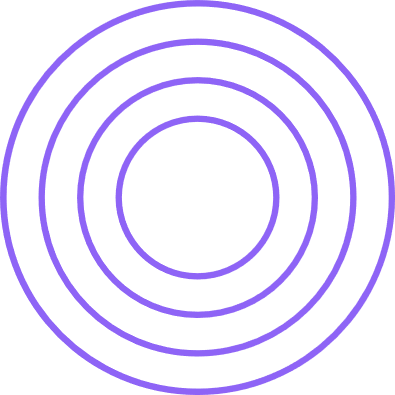 WELCOME TO PRESENTATION
INTRODUCTION
RESUME
COVER LETTER
MY WORK
I'm Rain, and I'll be sharing with you my beautiful ideas. Follow me at @reallygreatsite to learn more.
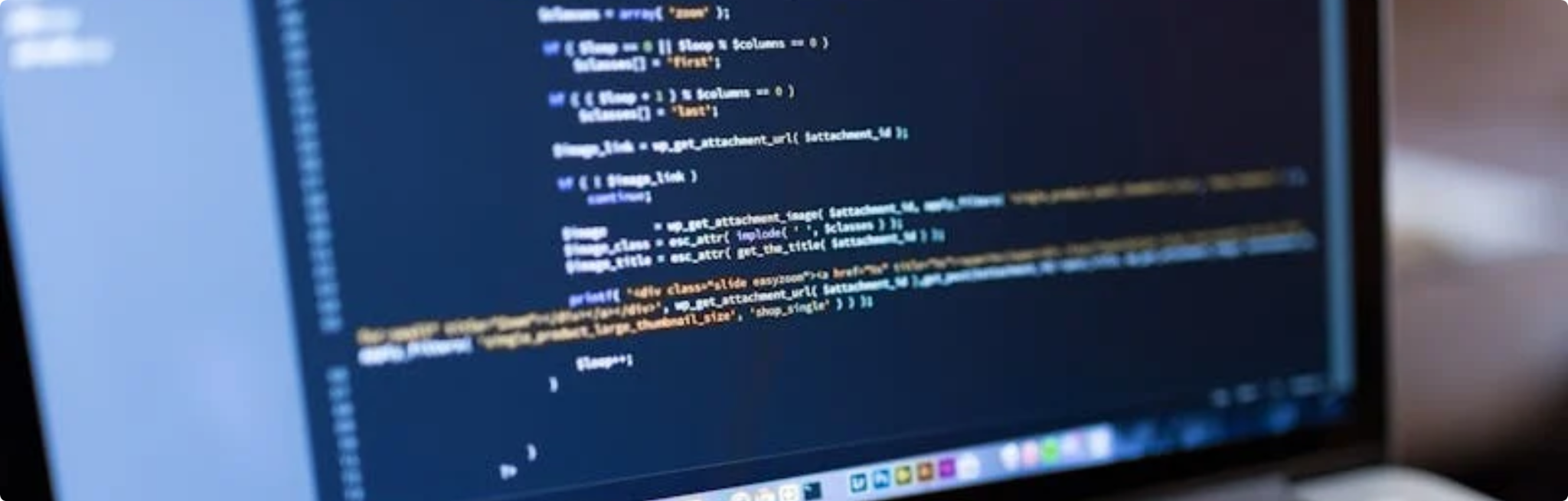 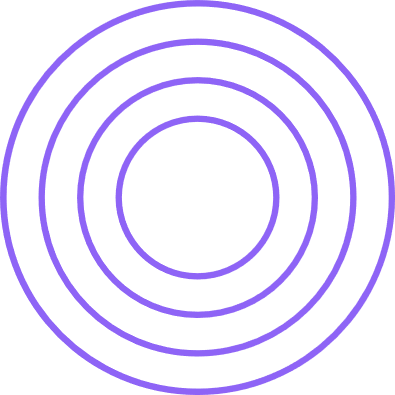 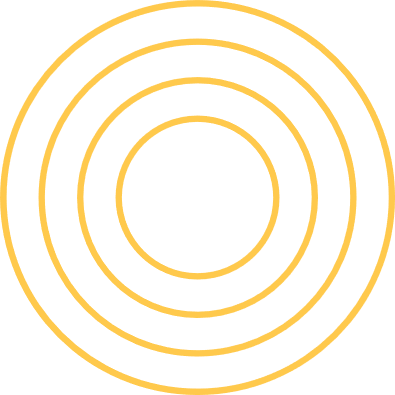 INTRODUCTION
RESUME
COVER LETTER
MY WORK
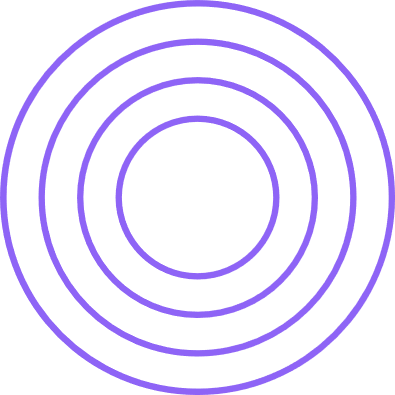 INCLUDED PORTFOLIO
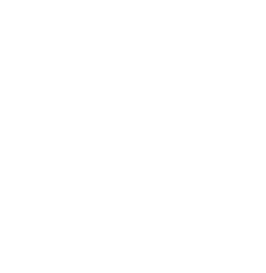 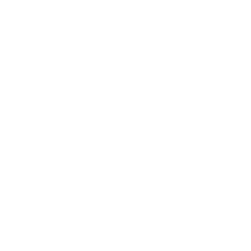 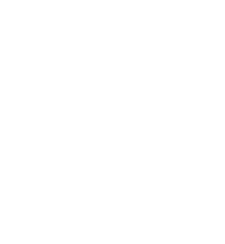 WORK SAMPLE
SKILLS
NARRATIVE
Elaborate on what you want to discuss.
Elaborate on what you want to discuss.
Elaborate on what you want to discuss.
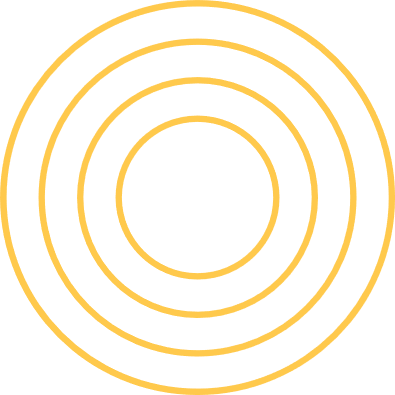 INTRODUCTION
RESUME
COVER LETTER
MY WORK
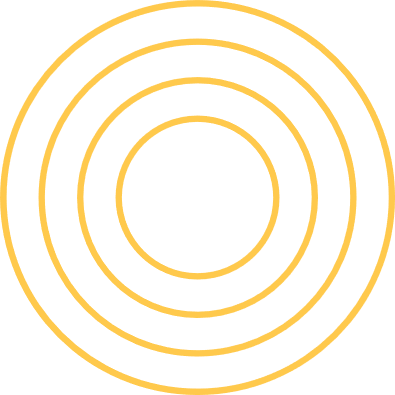 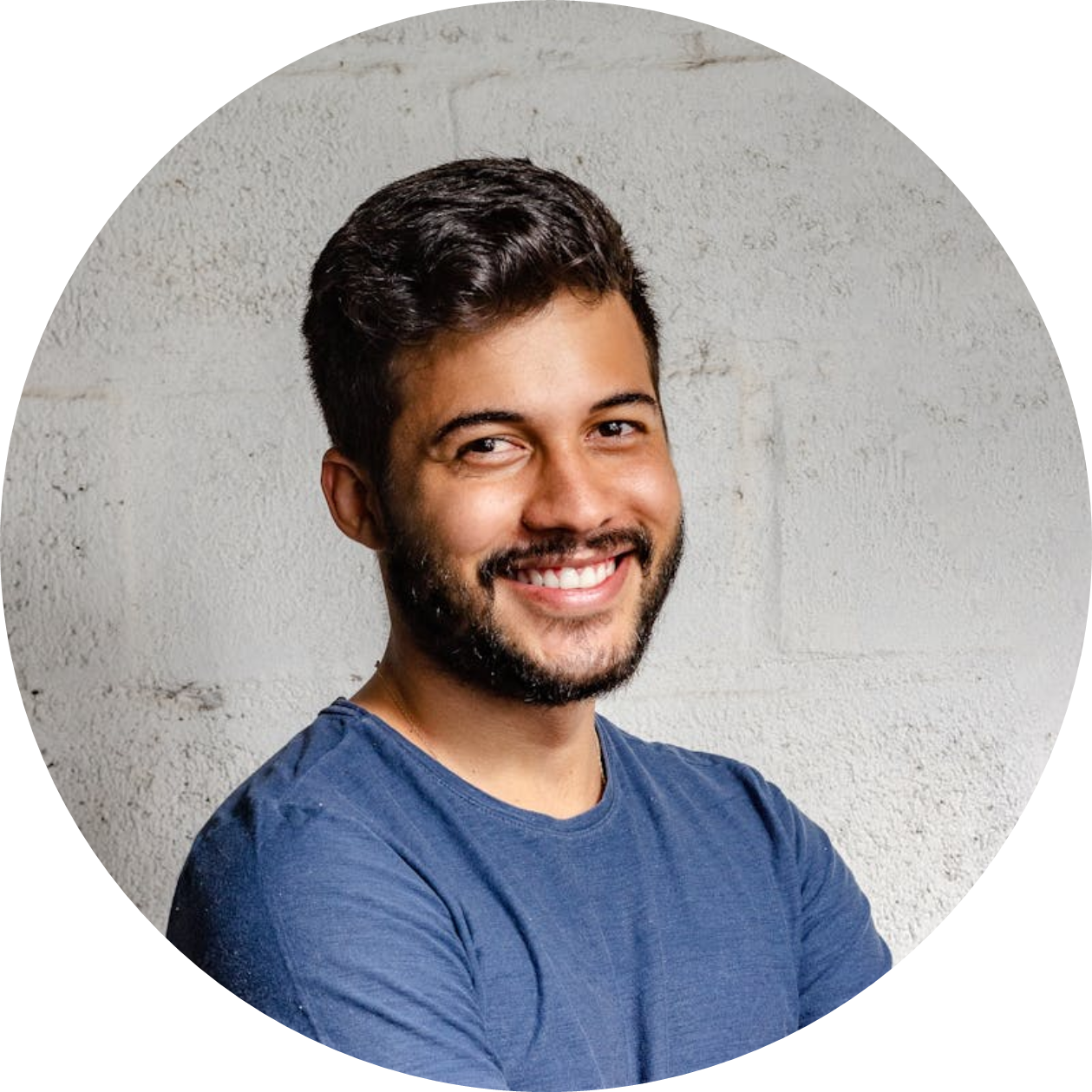 ABOUT ME
I am a person who is constantly curious about the world around me. I have a passion for learning new things and exploring different cultures. In my free time, I enjoy reading books, trying out new recipes in the kitchen, and going on long walks in nature. I believe in the power of positivity and strive to spread kindness wherever I go. 

I am always looking for new opportunities to grow and challenge myself, and I am excited to see where life will take me next.
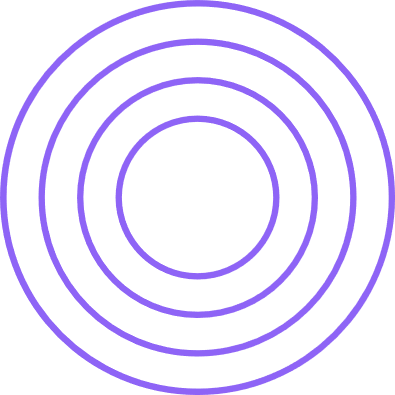 INTRODUCTION
RESUME
COVER LETTER
MY WORK
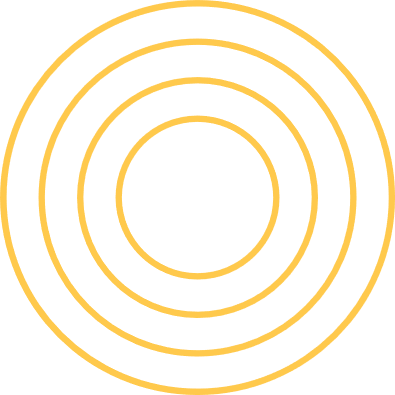 RESUME
EXPERIENCE
EDUCATION
SKILLS
Exploration is the essence of life. It leads to growth, learning, and self-discovery. When we embrace new experiences, we open ourselves up to a world of possibilities. Every moment, every.
Exploration is the essence of life. It leads to growth, learning, and self-discovery. When we embrace new experiences, we open ourselves up to a world of possibilities. Every moment, every.
Exploration is the essence of life. It leads to growth, learning, and self-discovery. When we embrace new experiences, we open ourselves up to a world of possibilities. Every moment, every.
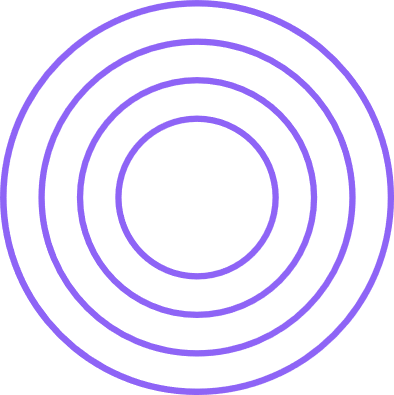 INTRODUCTION
RESUME
COVER LETTER
MY WORK
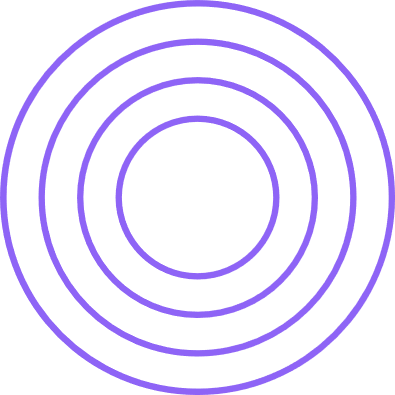 WHAT I DO
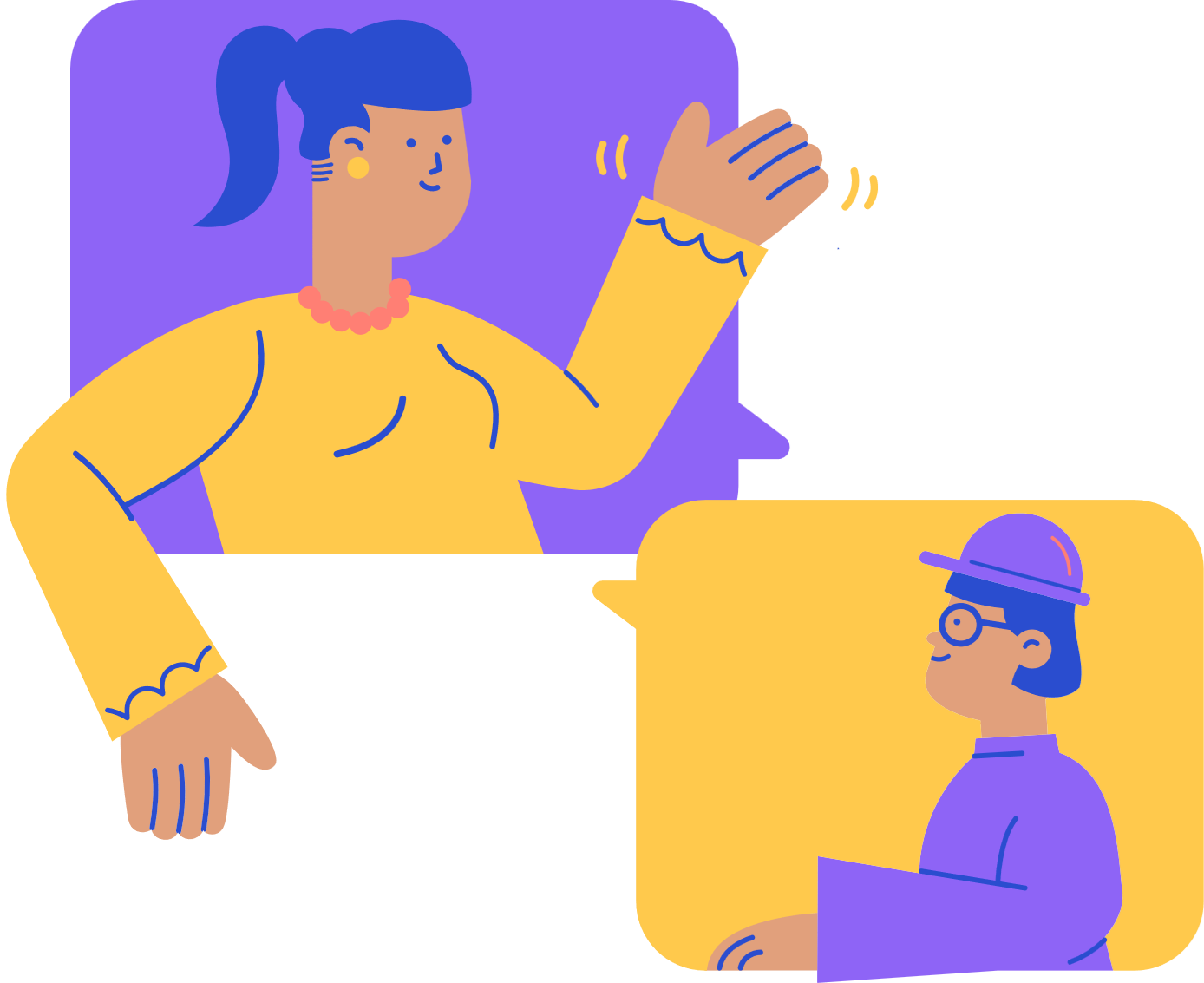 WHAT I DO 1
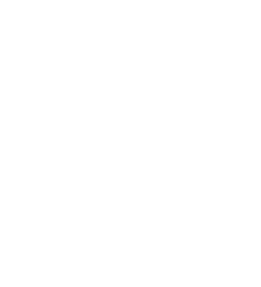 Elaborate on what you want to discuss.
WHAT I DO 2
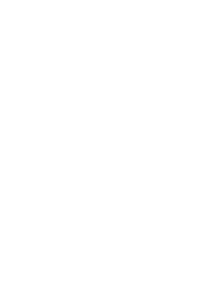 Elaborate on what you want to discuss.
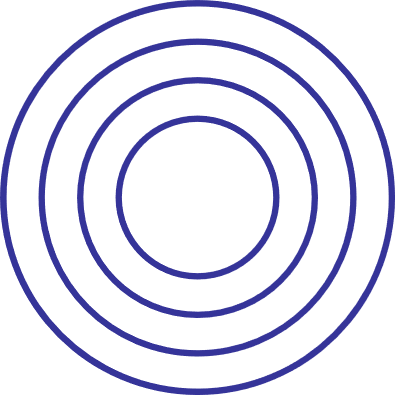 GALLERY IMAGE
INTRODUCTION
RESUME
COVER LETTER
MY WORK
What can you say about your projects? Share it here!
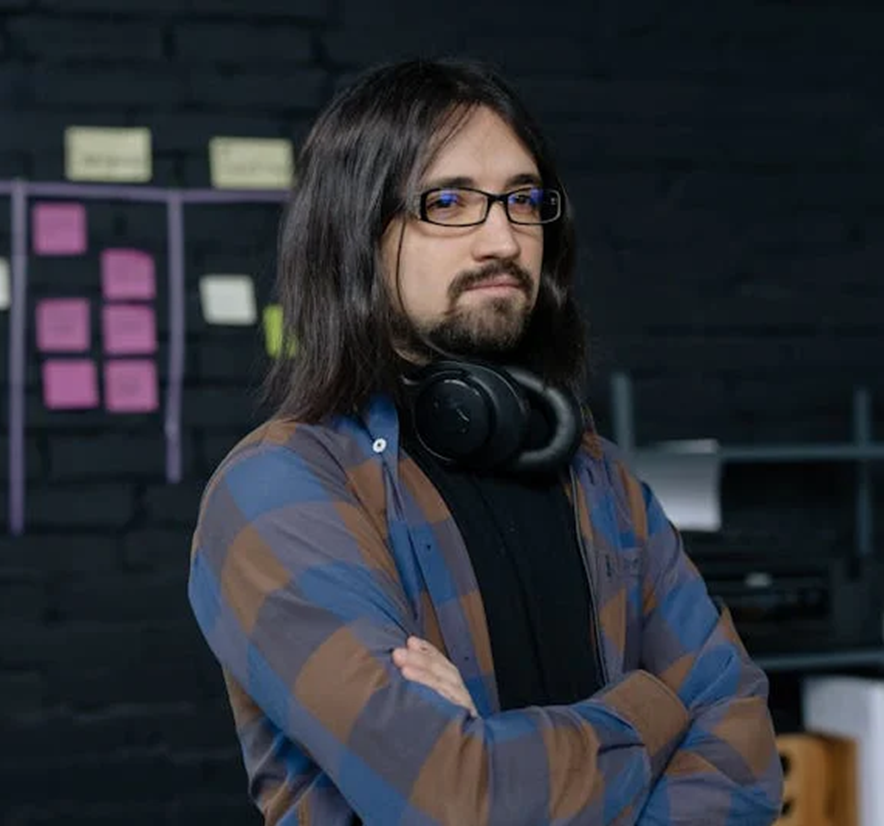 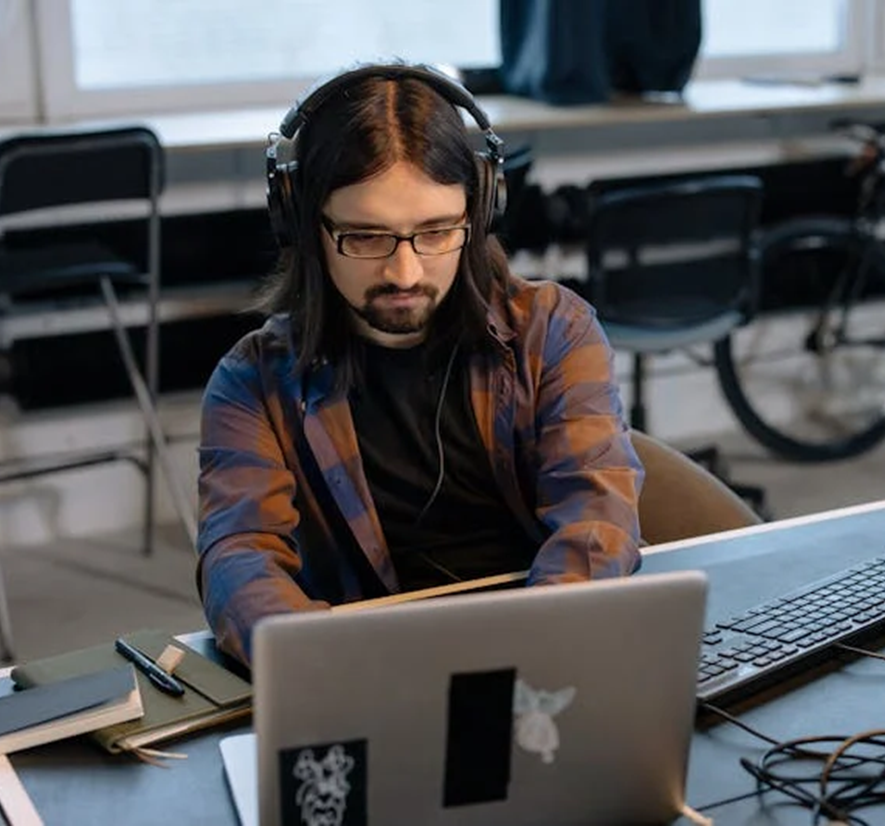 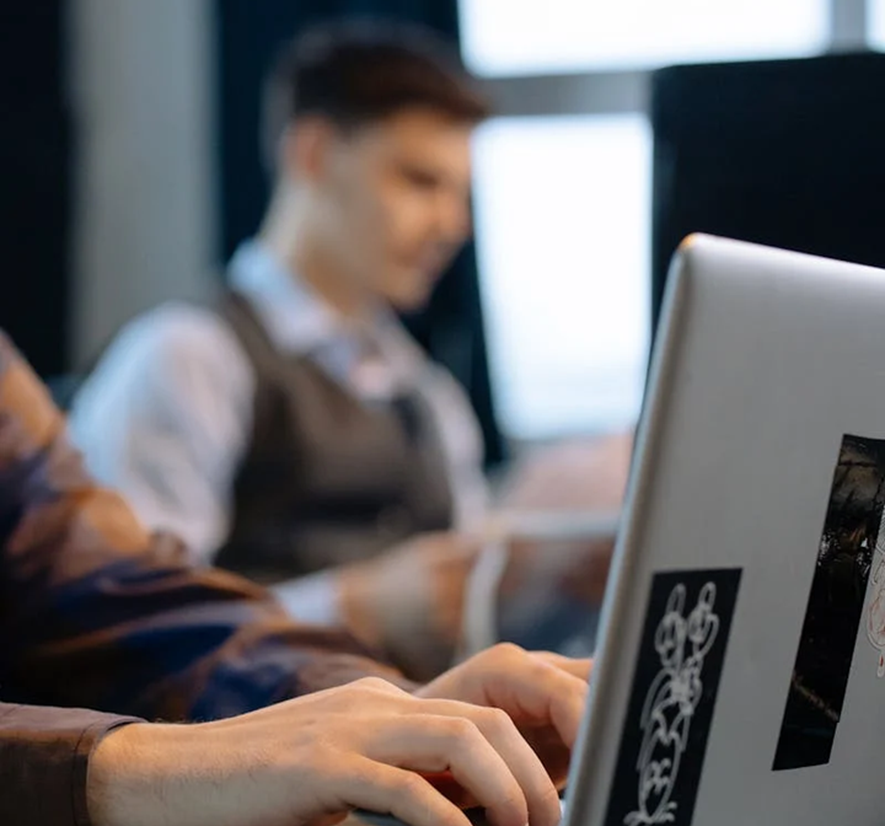 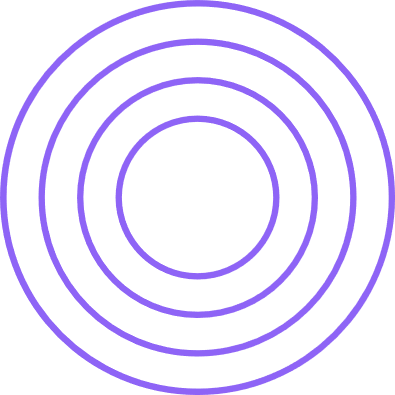 INTRODUCTION
RESUME
COVER LETTER
MY WORK
MY WORK
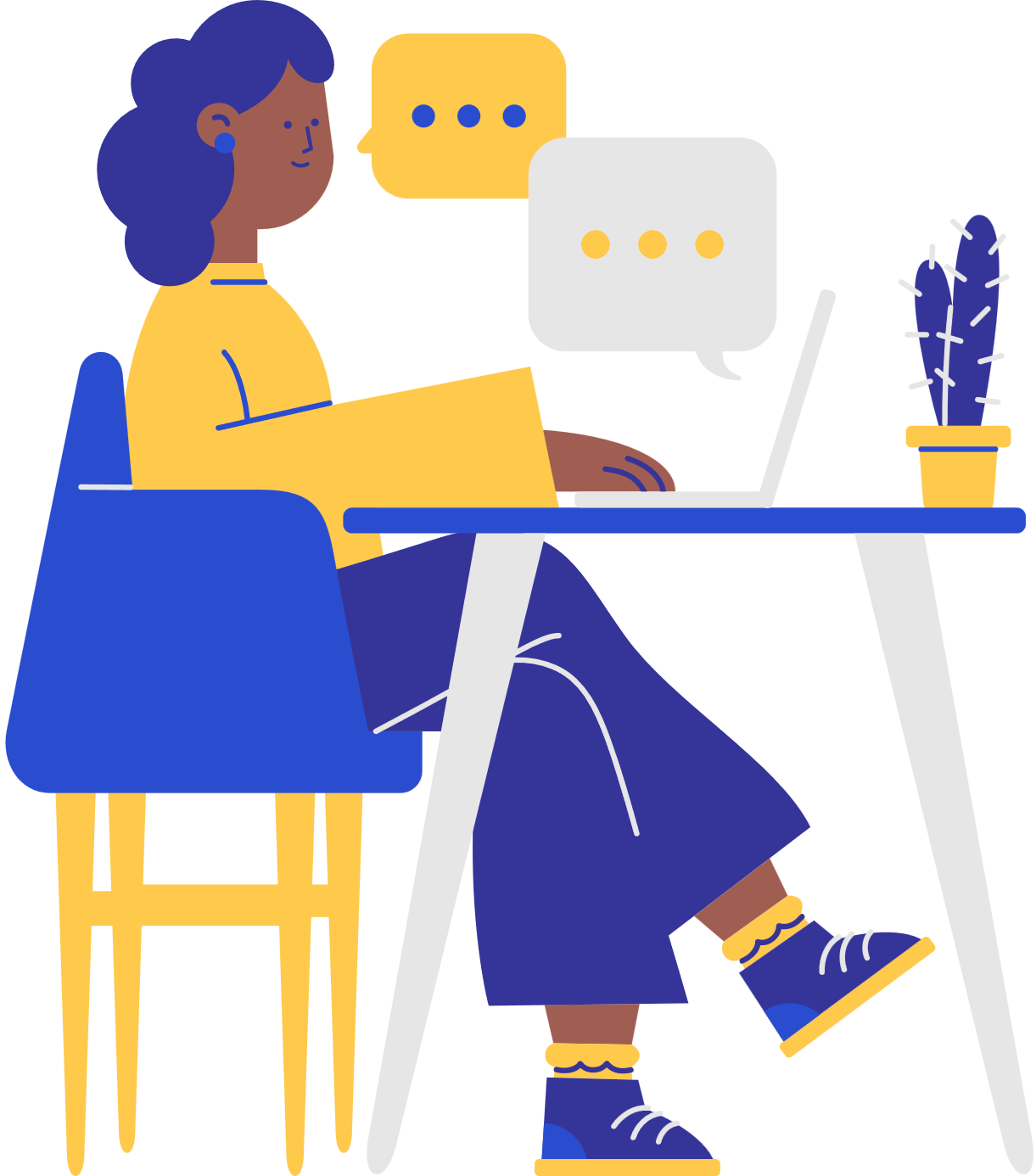 My work is a reflection of my passion, creativity, and dedication. Each project I undertake is a canvas where I can express my ideas and bring them to life. Through hard work and perseverance, I strive to deliver high-quality results that not only meet but exceed expectations.

Every task I complete is an opportunity to learn, grow, and refine my skills. I am committed to continuous improvement, seeking inspiration from various sources and embracing new challenges with enthusiasm. My work is a testament to my values, integrity, and commitment to excellence.
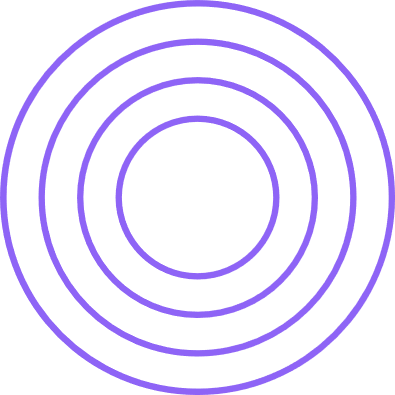 INTRODUCTION
RESUME
COVER LETTER
MY WORK
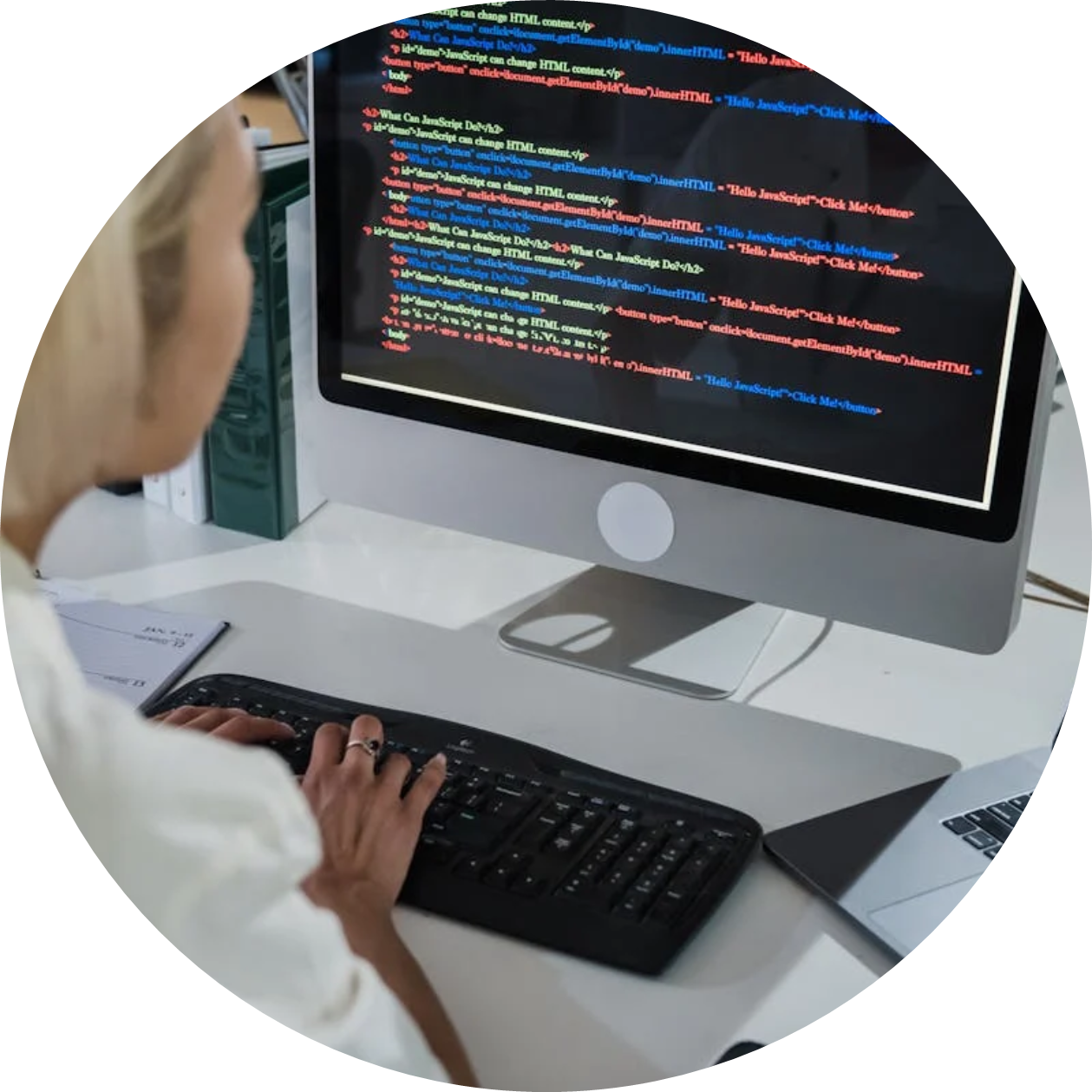 MY PROJECT 1
As I embarked on my project, I was filled with a sense of excitement and determination. The vision I had meticulously crafted was now ready to come to life through my hard work and dedication. With each step I took, I could feel myself getting closer to achieving my goals. 

The challenges that arose only fueled my determination further, pushing me to think outside the box and find innovative solutions. Through late nights and early mornings, I poured my heart and soul into this project, knowing that the journey was just as important as the destination.
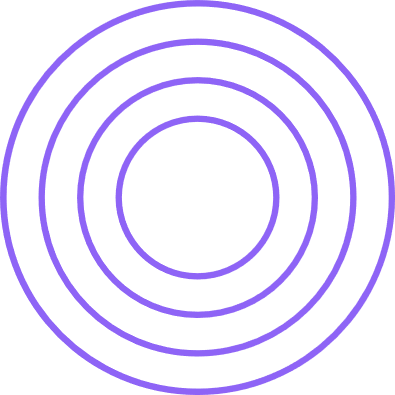 INTRODUCTION
RESUME
COVER LETTER
MY WORK
ABOUT PROJECT 1
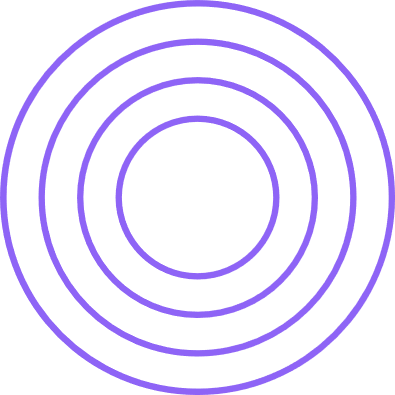 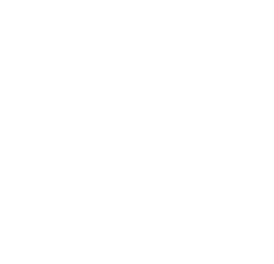 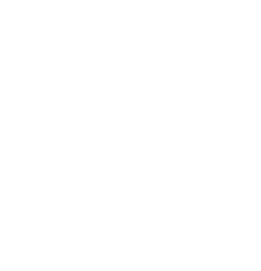 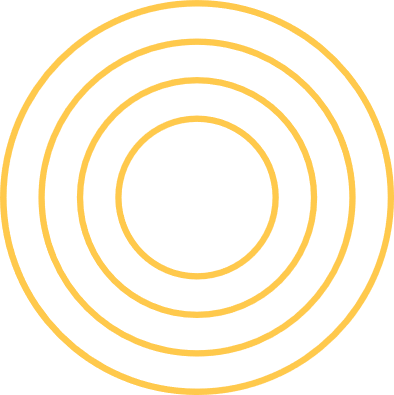 ABOUT PROJECT
WHAT DO PROJECT
Elaborate on what you want to discuss.
Elaborate on what you want to discuss.
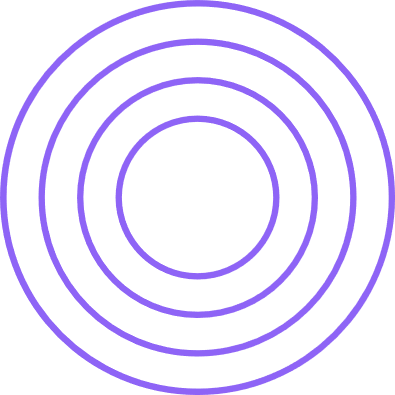 INTRODUCTION
RESUME
COVER LETTER
MY WORK
MY GOALS
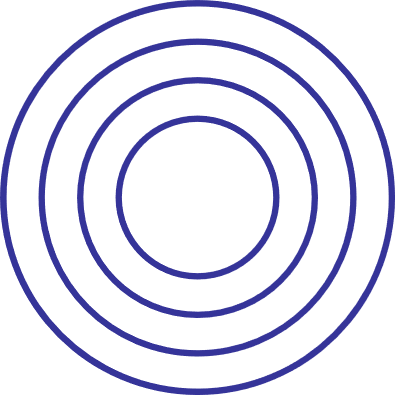 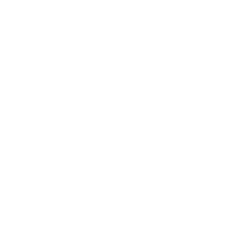 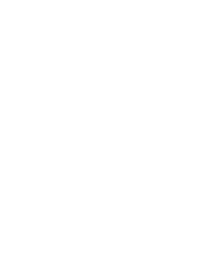 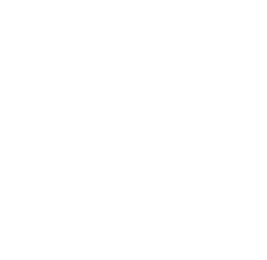 GOAL 1
GOAL 2
GOAL 3
Elaborate on what you want to discuss.
Elaborate on what you want to discuss.
Elaborate on what you want to discuss.
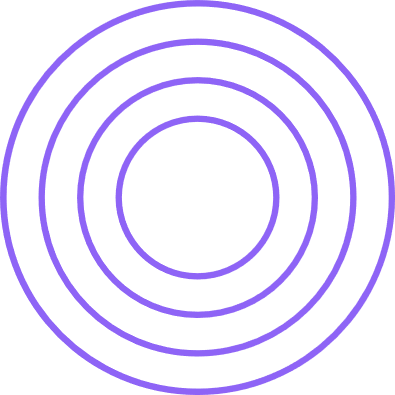 PLACE WHERE I WORKED
INTRODUCTION
RESUME
COVER LETTER
MY WORK
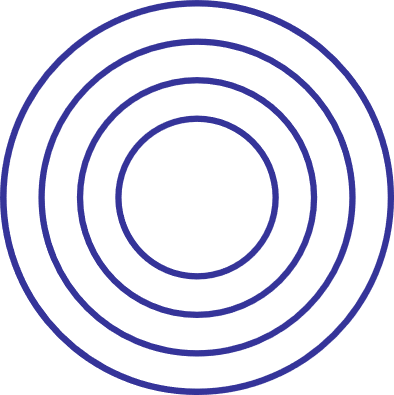 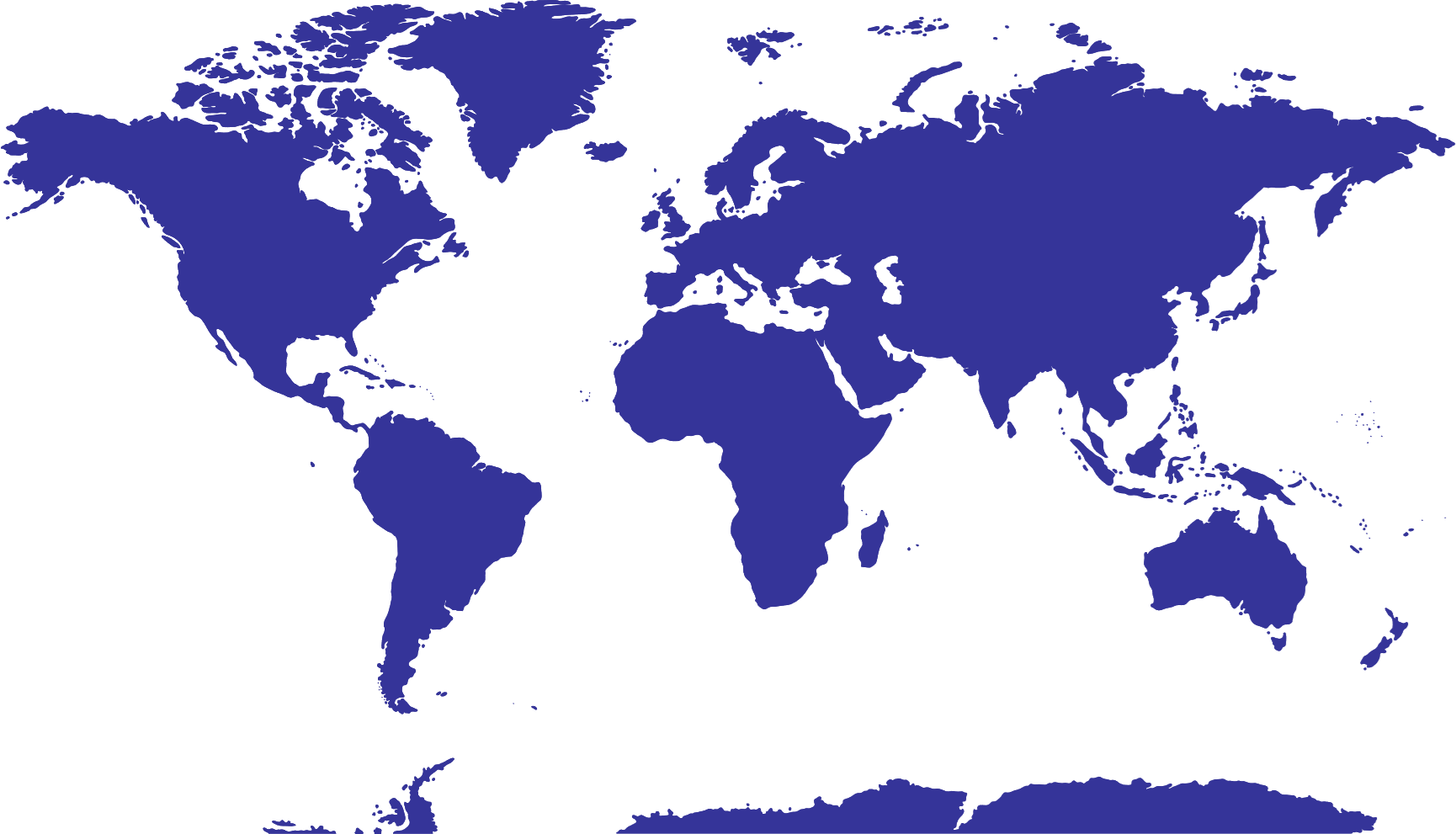 PLACE 1
Elaborate on what you want to discuss.
PLACE 2
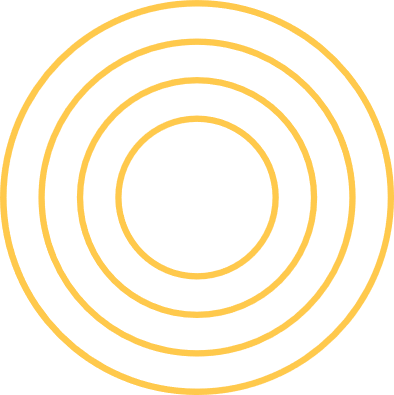 Elaborate on what you want to discuss.
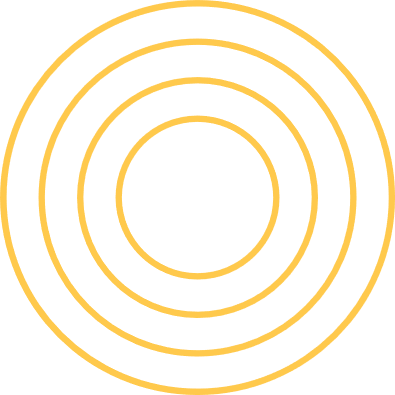 INTRODUCTION
RESUME
COVER LETTER
MY WORK
MEDIA
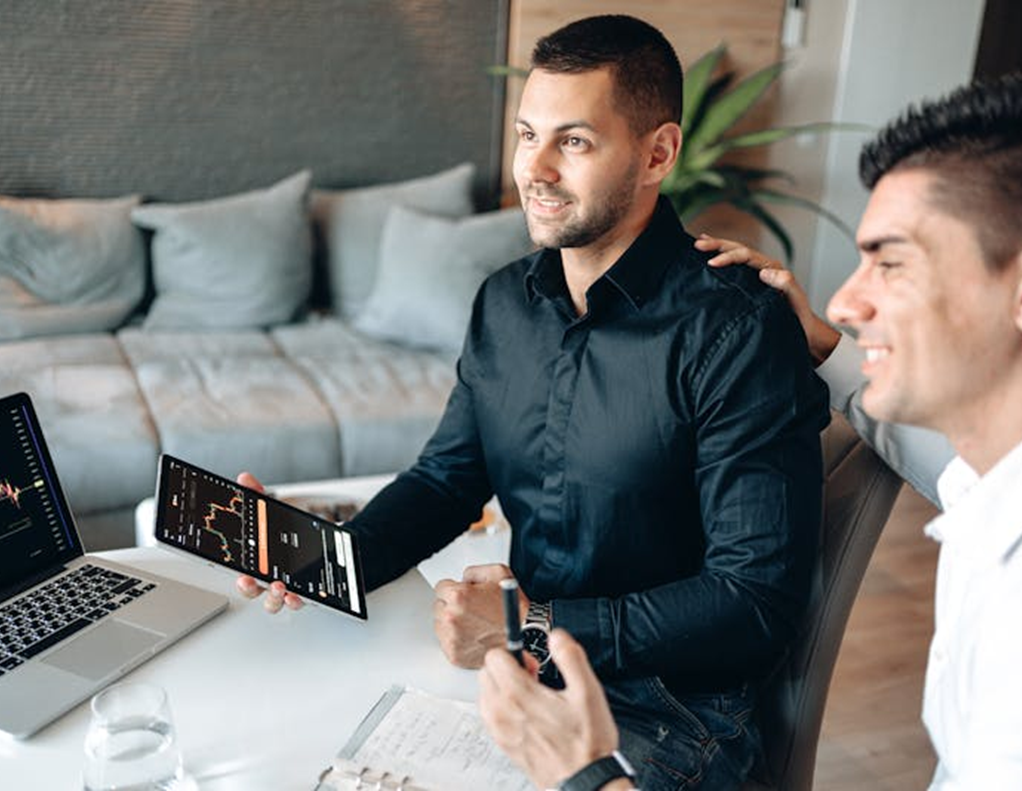 The world of multimedia is a fascinating realm where different forms of content come together to create engaging and interactive experiences. From videos and animations to music and games, multimedia encompasses a wide array of creative elements that captivate audiences across various platforms. 

With the continuous advancements in technology, the possibilities within multimedia seem endless.
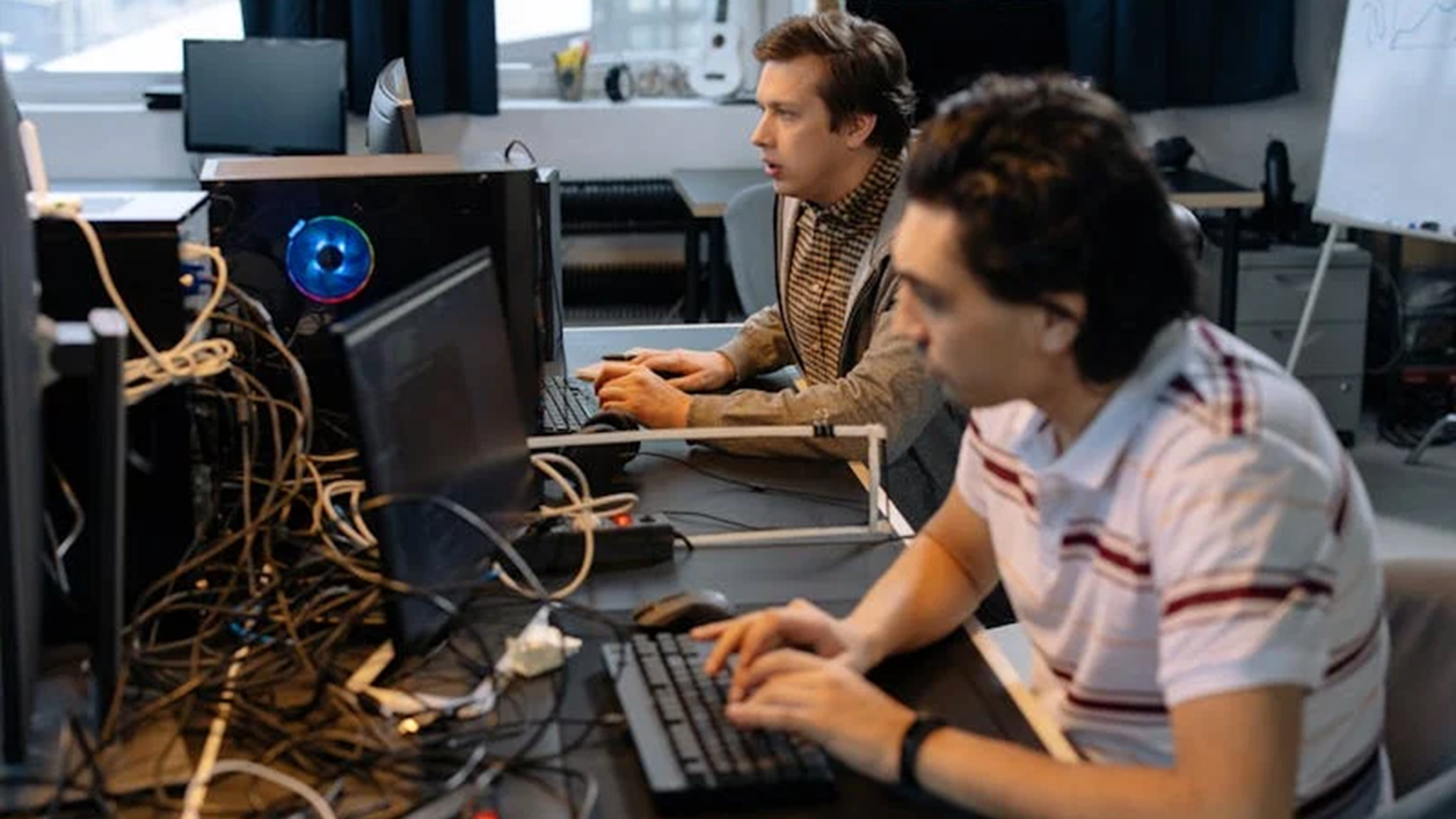 INTRODUCTION
RESUME
COVER LETTER
MY WORK
A PICTURE IS WORTH A THOUSAND WORDS
INTRODUCTION
RESUME
COVER LETTER
MY WORK
WRITE AN ORIGINAL STATEMENT OR INSPIRING QUOTE
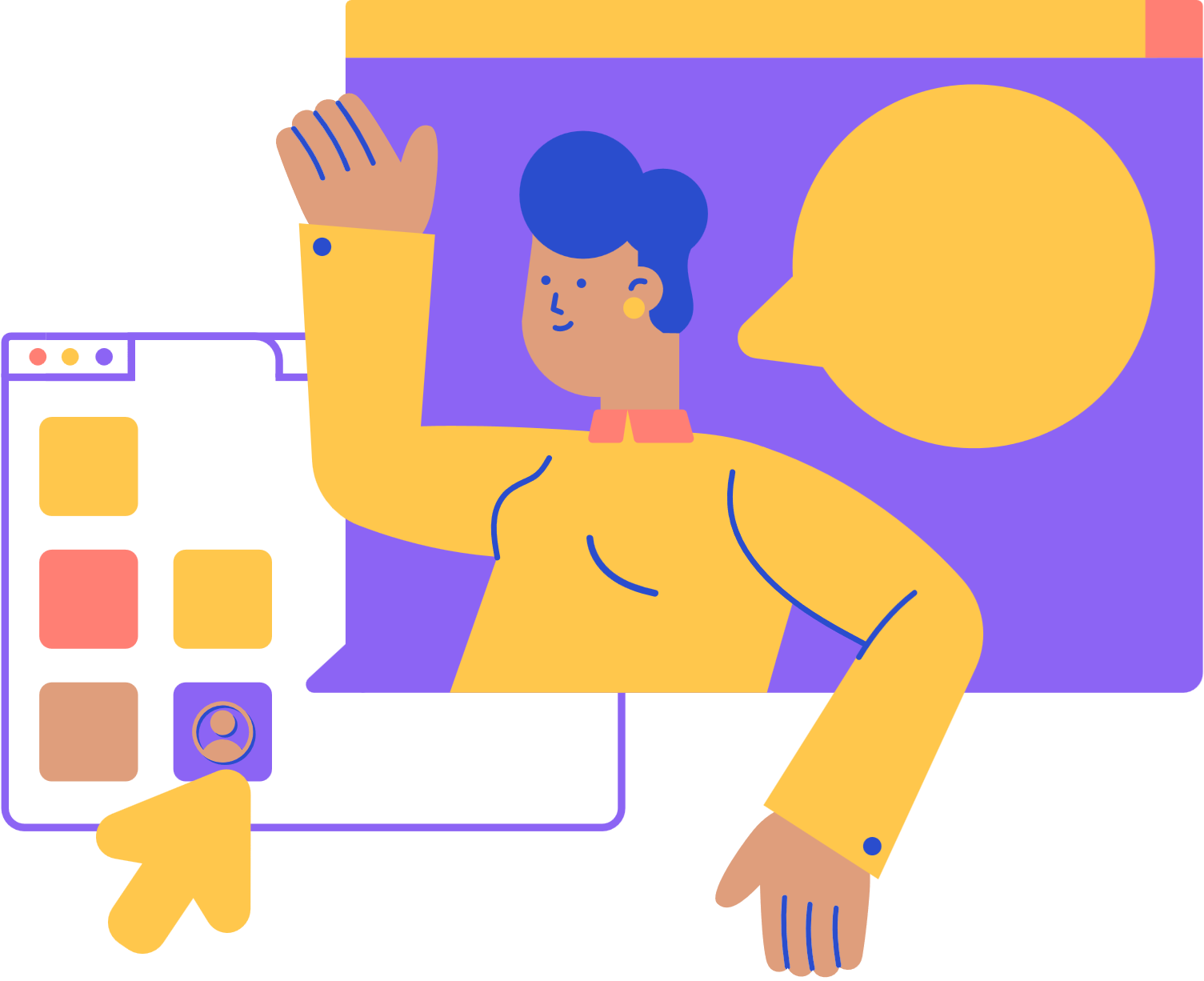 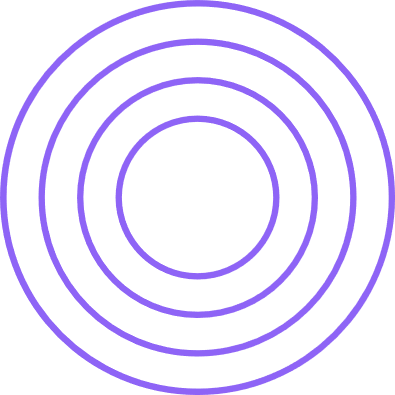 INTRODUCTION
RESUME
COVER LETTER
MY WORK
CONTACT ME
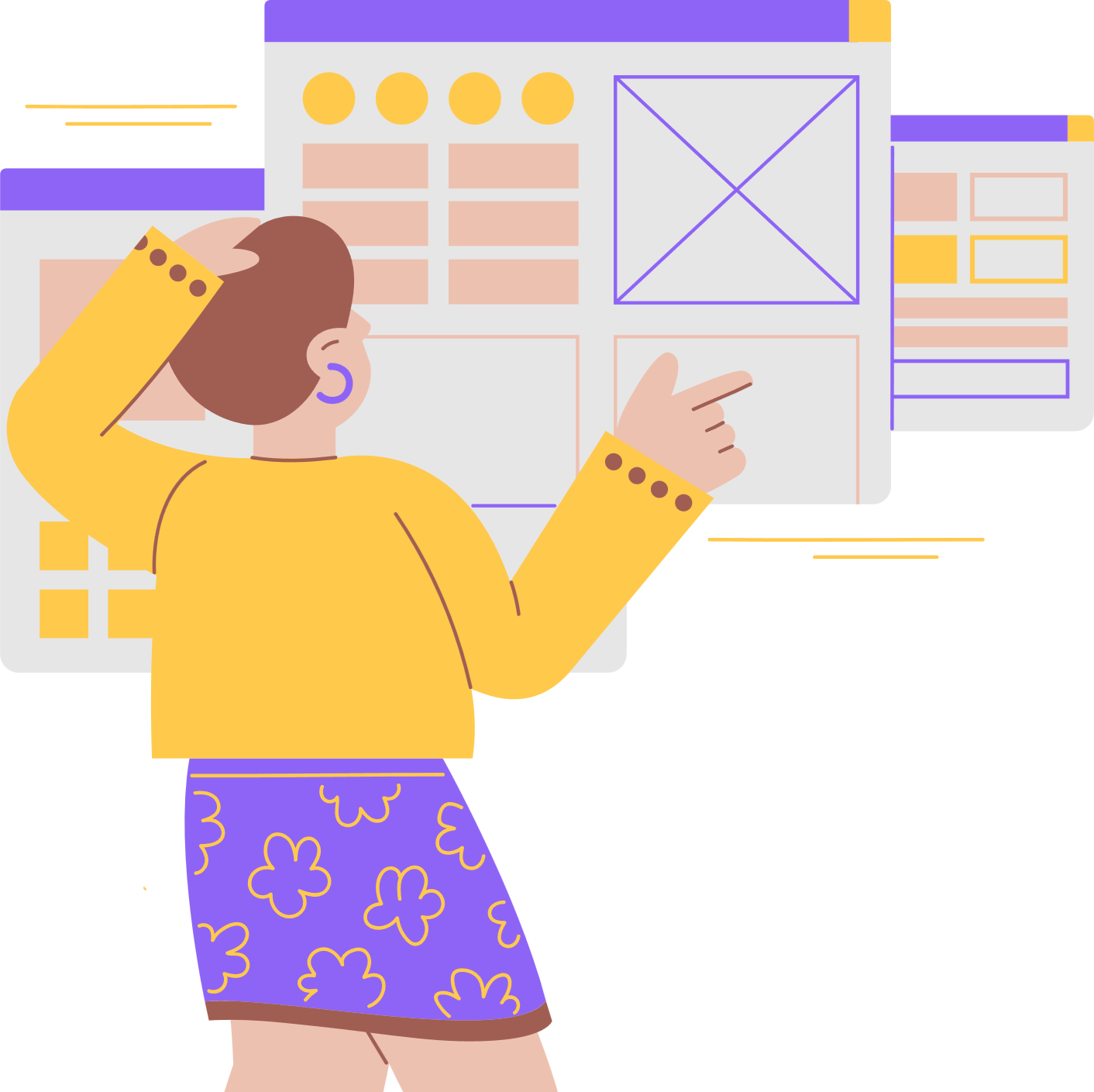 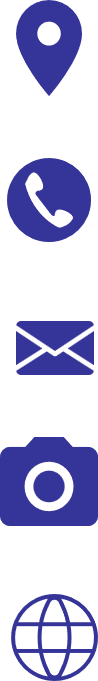 123 Anywhere St., Any City,ST 12345
123-456-7890
hello@reallygreatsite.com
@reallygreatsite
reallygreatsite.com
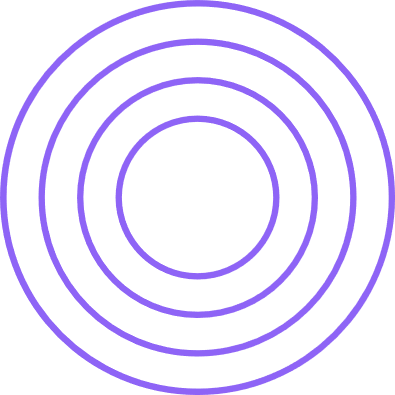 INTRODUCTION
RESUME
COVER LETTER
MY WORK
RESOURCE PAGE
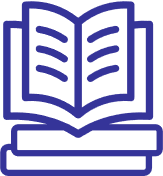 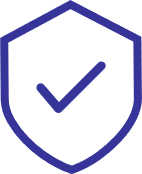 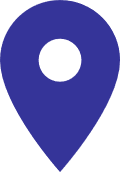 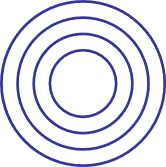 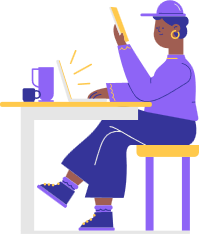 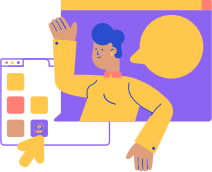 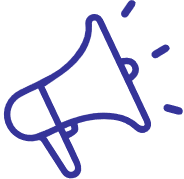 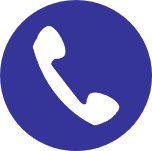 Use these design resources in your Canva Presentation.








You can find these fonts online too. Happy designing! 

Don't forget to delete this page before presenting.
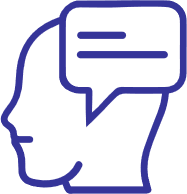 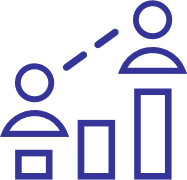 This presentation template uses the following free fonts:
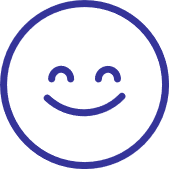 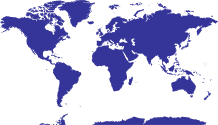 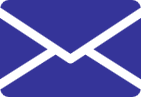 Titles: Anton
Headers: Anton
Body Copy: Open Sauce
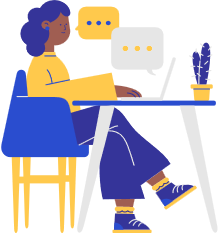 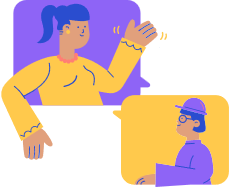 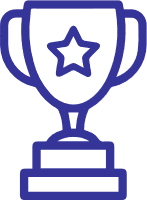 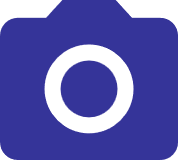 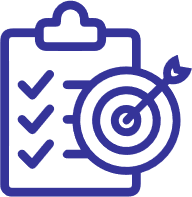 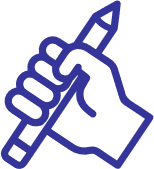 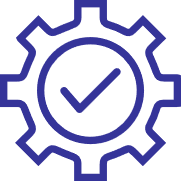 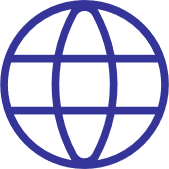 INTRODUCTION
RESUME
COVER LETTER
MY WORK
CREDITS
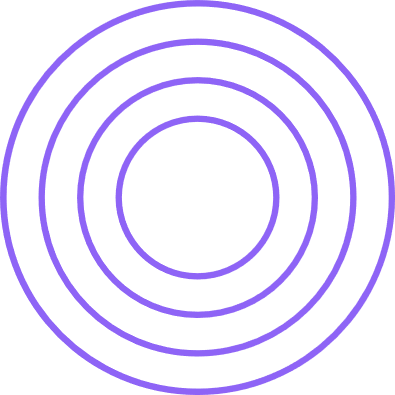 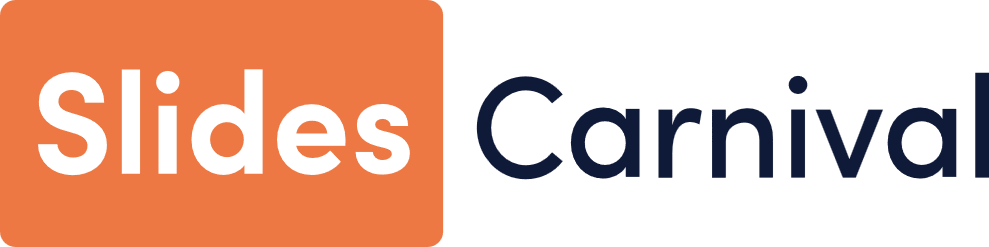 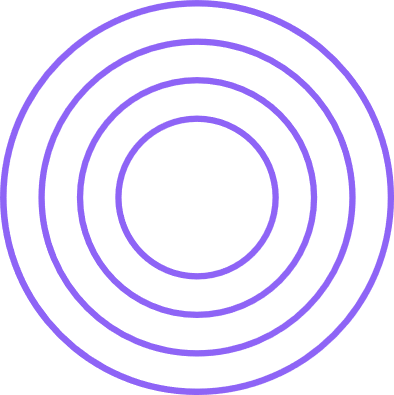 This presentation template is free for everyone to use thanks to the following:
SlidesCarnival for the presentation template
Pexels for the photos
HAPPY DESIGNING!